5
O‘zbek tili
sinf
Mavzu:
Kitobsevar. 
(4-dars)
(Hajm-o‘lchov bildiruvchi sifatlarning qo‘llanishi)
MUSTAQIL BAJARISH UCHUN TOPSHIRIQLAR
Mustaqil ish. 
1. O‘zingiz o‘qigan kitoblar 
ro‘yxatini tuzing.
2. “Kim ko‘p kitob o‘qigan” 
musobaqasini tashkil qiling. (161-bet)
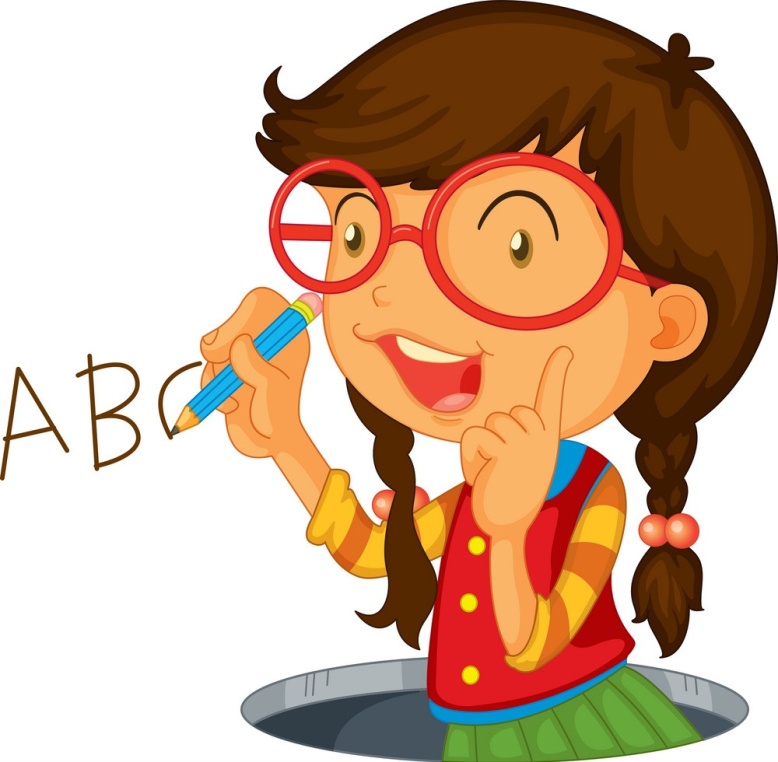 2. “Kitobdan yaxshi do‘st yo‘q” Mavzusida “Esse” yozing. (161-bet)
TOPSHIRIQLARNI YODGA OLING
Kitobdan yaxshi do‘st yo‘q
      Biz oilamiz bilan kitoblarni yaxshi ko‘ramiz va sevib mutolaa qilamiz. Bilim olishim, kitoblarga do‘st tutinishim meni o‘zga bir dunyoga yetaklaydi. Kitob Vatanga muhabbat, yurtga sadoqat, odamlarga mehr-oqibat tuyg‘ularini kamol toptirishning eng yaxshi vositasi sifatida qadrlanadi. Kitob bizni barkamollik sari yetaklaydigan, qalbga yorug‘lik baxsh etadigan, oq bilan qora, yaxshilik bilan yomonlikni farqlashga o‘rgatadigan  noyob kashfiyotidir.
1-topshiriq (161-bet)
O‘qing. Tinglang. Davom ettiring.
- Natasha, ertaga ham 
kutubxonaga birga boramizmi?
- Ha, albatta. Nigora, sen 
qanday kitoblarni olishni 
rejalashtirding?
- Men G‘afur G‘ulomning 
“Shum bola” asarini 
olmoqchiman. Sen-chi?
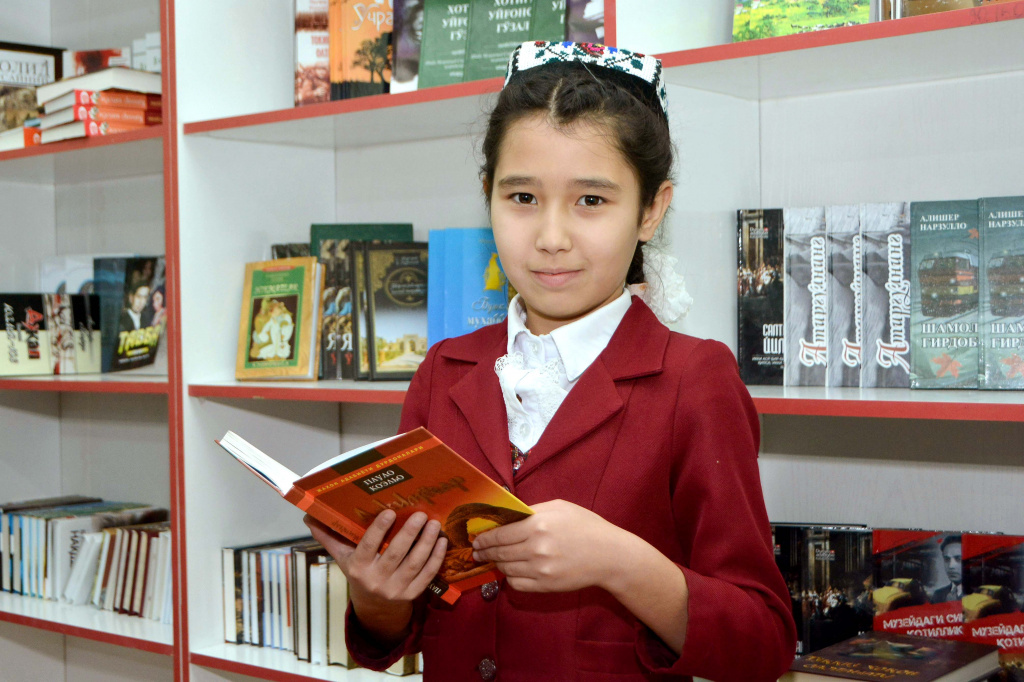 1-topshiriq (161-bet)
O‘qing. Tinglang. Davom ettiring.
- Men tarixiy asar 
o‘qimoqchiman. Faqat qaysi 
asarni tanlashni bilolmayapman.
- Tashvishlanma, kutubxonachi 
Dildora Umarovnadan maslahat 
so‘raymiz …
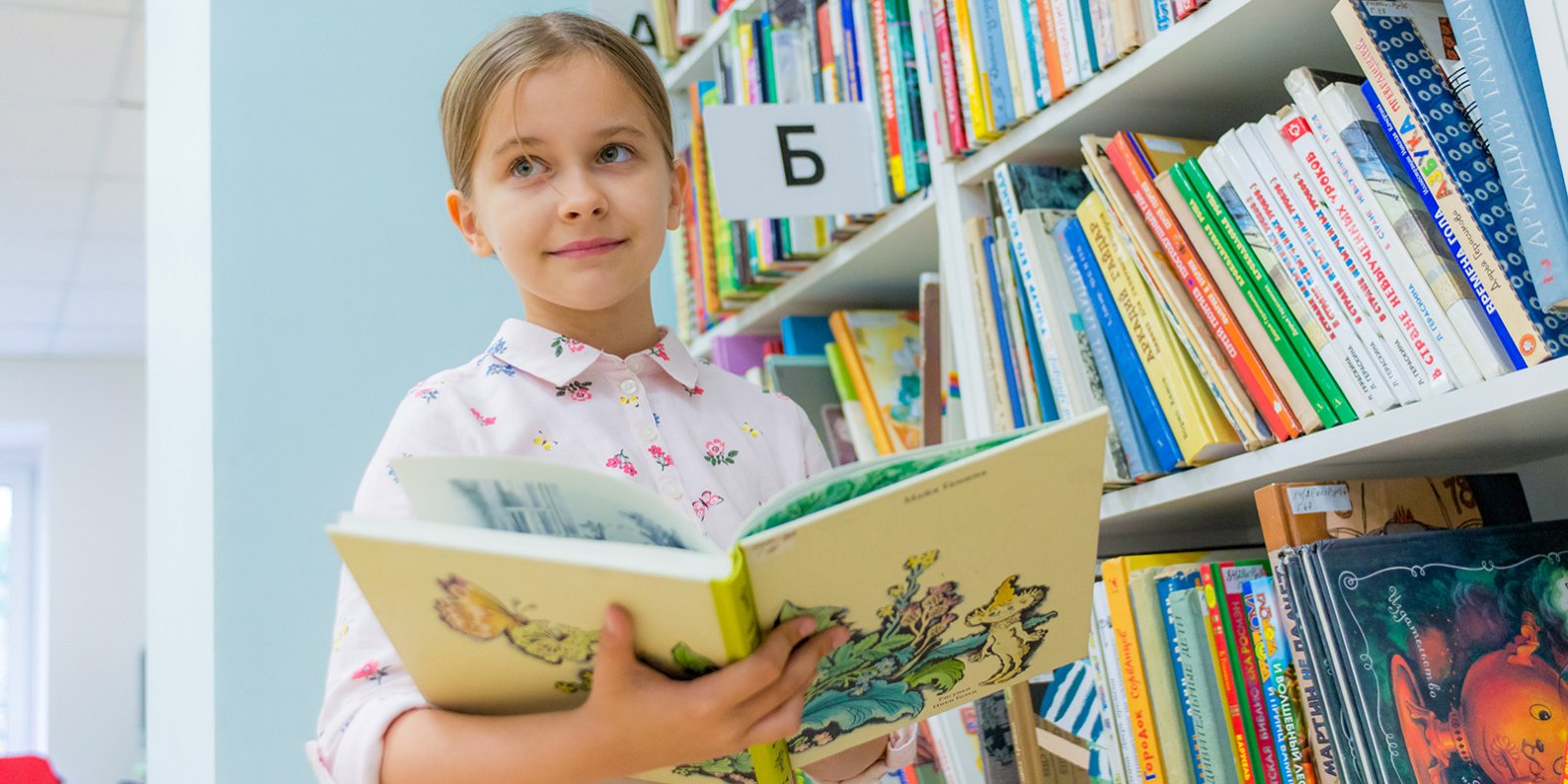 1-mashq (161-bet)
Matndagi hajm-o‘lchovni bildiruvchi so‘zlarni ajratib yozing. Выделите и напишите слова из текста, обозначающие измерение объёма.
Alisher Navoiy yoshligidan ko‘p kitob o‘qidi. U besh yoshida katta-katta g‘azallarni yoddan bilar edi. Alisher 9-10 yoshlarida juda ko‘p she’r yodlagan. O‘spirinlik davrida Samarqandda o‘qidi. Samarqandda ko‘p shoirlar bilan tanishdi. Uzoq vaqt saroyda xizmat qildi. 60 yoshida u juda ko‘p she’r, dostonlar yozgan mashhur shoir edi.
2-topshiriq (162-bet)
O‘qing. Tinglang. So‘zlang.
Aziz bolajonlar, kitob 
haqida qancha gapirsak, ozlik 
qiladi. Biz kitobning qadriga 
yetib, uni asrashimiz kerak. 
Kitob – aql chirog‘i, kitob 
bebaho boylik. Kitob – xazina, 
bilim.
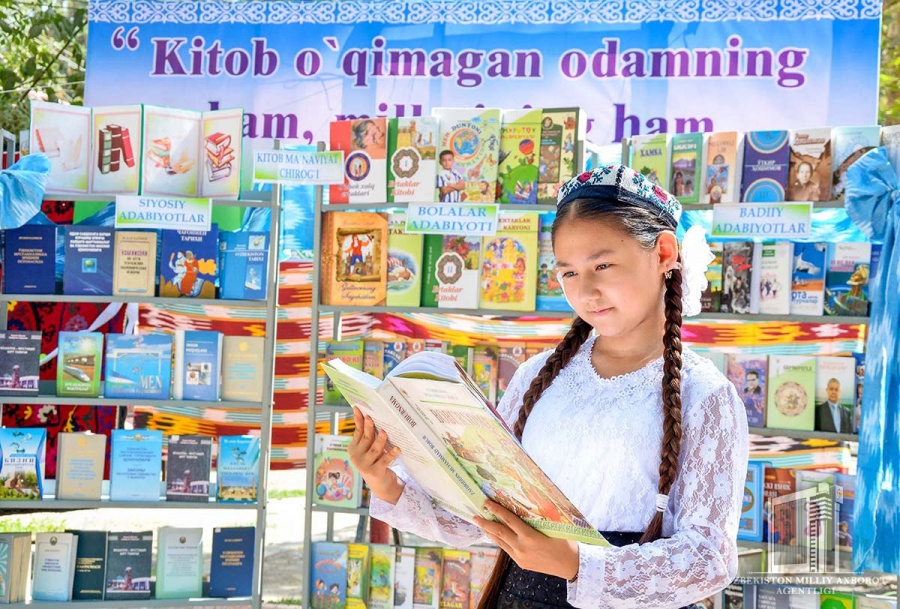 2-topshiriq (162-bet)
O‘qing. Tinglang. So‘zlang.
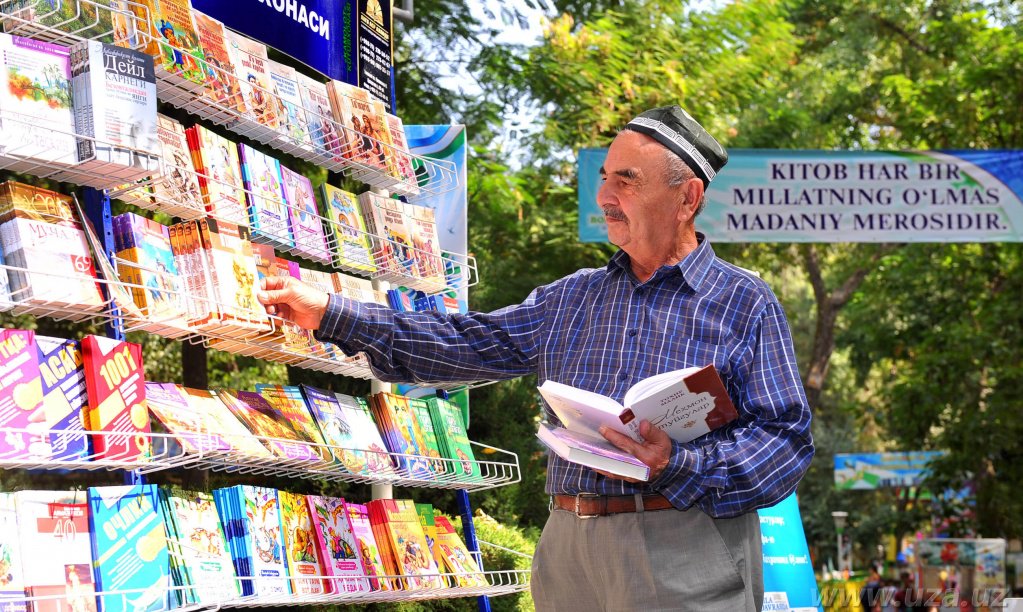 Qadimda ota-bobolarimiz 
kitobni qo‘llariga olgach, 
avval o‘pib, keyin ko‘zlariga 
surganlar. Uning bir varag‘ini 
ham yirtmaganlar. Har xil 
joylarga tashlamaganlar. 
Kitobni muqaddas deb 
bilganlar.
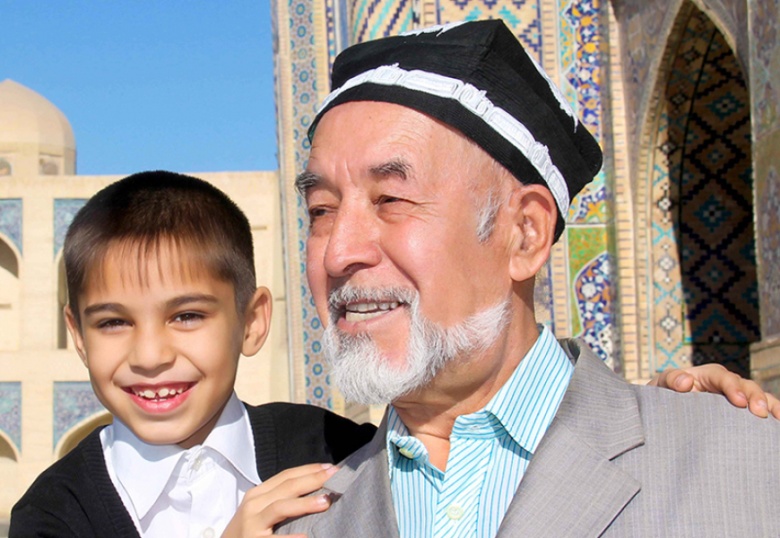 2-topshiriq (162-bet)
O‘qing. Tinglang. So‘zlang.
Kitobni oftobga 
o‘xshatishlari bejiz emas. U 
yashashdan saboq beradi, 
qiyinchiliklarni yengish 
yo‘llarini, yaxshilik bilan 
yomonlikni, oq bilan qorani 
o‘rgatadi. Shuning uchun ham 
kitob qadrlanadi.
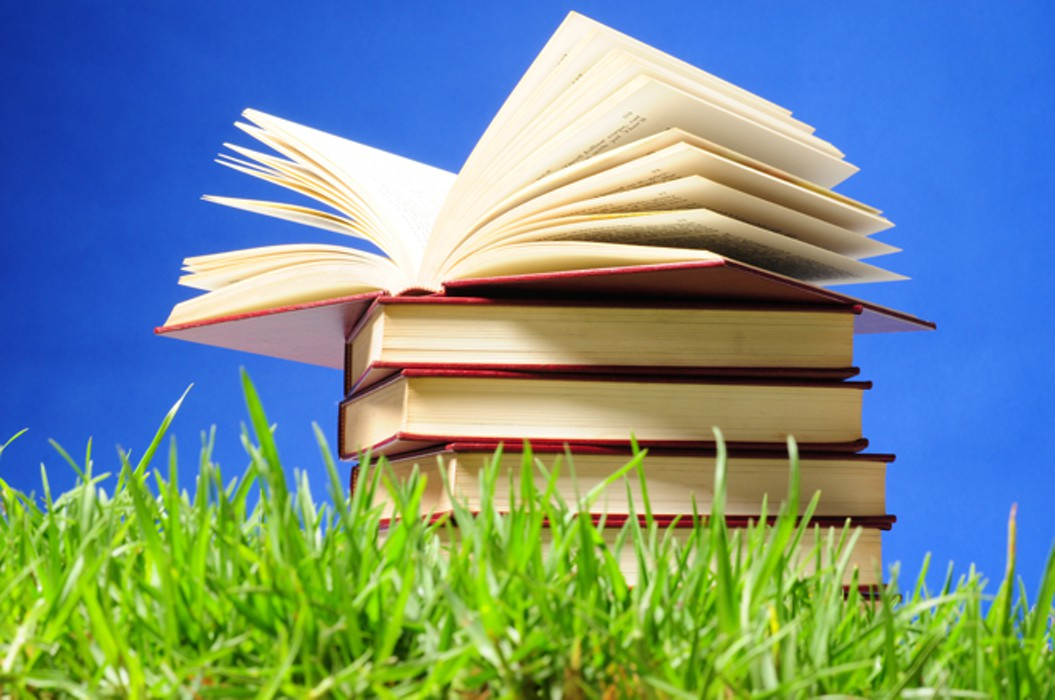 2-mashq (162-bet)
Berilgan chizmadan foydalanib, hajm-o‘lchovni bildiruvchi so‘z birikmalarini tuzing.
uy
taxta
stol
?
yo‘lak
qozon
devor
2-mashq (162-bet)
Berilgan chizmadan foydalanib, hajm-o‘lchovni bildiruvchi so‘z birikmalarini tuzing.
balanduy
tekis
taxta
keng
stol
tor
yo‘lak
so‘z birikma
katta
qozon
qalin
devor
Mustaqil ish
Berilgan hikmatli so‘zlarni o‘qing va daftaringizga ko‘chiring.
Kitob o‘zida butun olamning rang-barangligini, umuman uning yuzini, fe’lini ro‘yirost ko‘rsatib beruvchi oynadir.
(Jan Pol Sartre)
Kitobdan yaxshiroq do‘st yo‘q, undan ortiq g‘amxo‘r  yo‘q, unda yuz rohat bor, hech qachon ozor yo‘q.
(Abdurahmon Jomiy)
Kitobsevar
3-topshiriq.Tinglang. So‘zlang. Savollar tuzing.
Televizor oldida
Hecham ko‘rmadim seni.
Qo‘lingdan kitob tushmay,
Lol qoldiryapsan meni.
Maqtanchoqlikka yo‘yma,
Bu gaplarimni sira.
Kitob varaqlamasdan
Ko‘nglim tortadi xira.
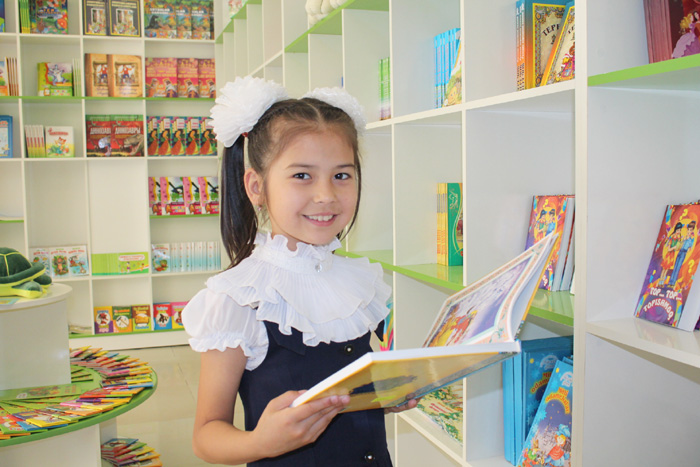 Kitobsevar
3-topshiriq.Tinglang. So‘zlang. Savollar tuzing.
Televizor ko‘rmayman,
Desam bo‘ladi yolg‘on. 
Bolalardan dasturlar
Bizga zarur har qachon.
Biroq rostini aytsam,
Kitobga ortiq mehrim.
Diqqatimni tortadi
Adabiyotning sehri.
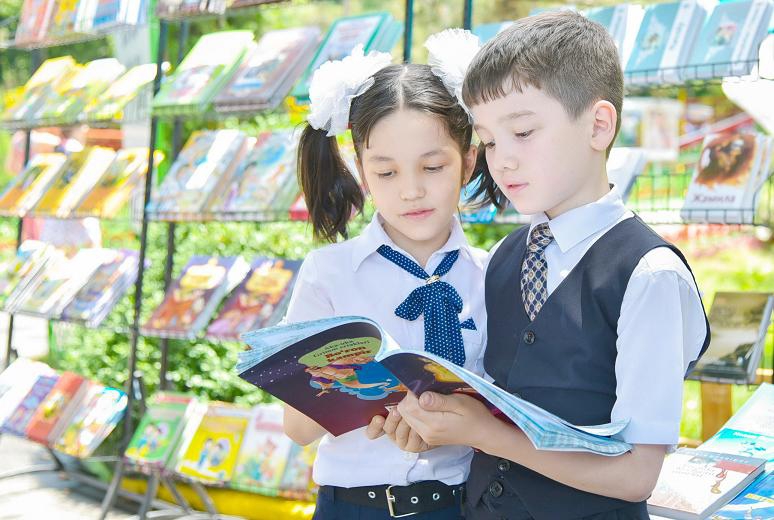 Kitobsevar
Tiriklik mo‘jizasin
Kitobda deb bilmayman. 
Kitob o‘qish baxtini
Men barchaga tilayman.
O‘tayotgan har kunim
Kinoga o‘xshar go‘yo.
Do‘stim, bilsang, men uchun
Kitobning o‘zi kino.
Abdurahmon Akbar
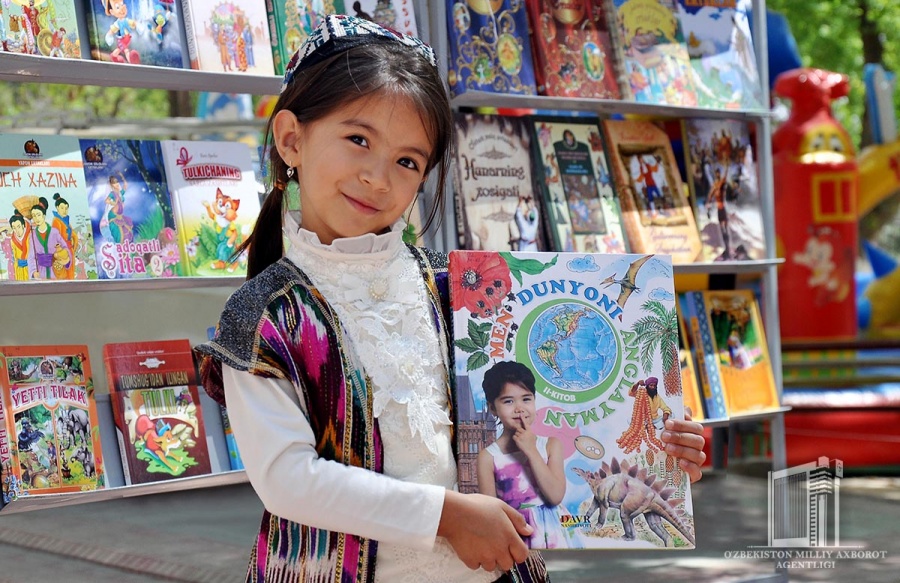 Savollar
1. Kitob o‘qishning foydalari haqida nima deysiz?
2. Siz vaqtingizni ko‘proq nimaga sarflaysiz? Televizor ko‘rasizmi? Kompyuter bilan mashg‘ul bo‘lasizmi, yoki kitob o‘qiysizmi?
3. Sizga qanday badiiy adabiyotlar ko‘proq yoqadi?
4. Kitob haqida eng yaxshi ta’rif keltiring.
MUSTAQIL BAJARISH UCHUN TOPSHIRIQLAR
1. Abdurahmon Akbarning “Kitobsevar” she’riga tuzilgan savollarga javob yozing.
 (163-bet)
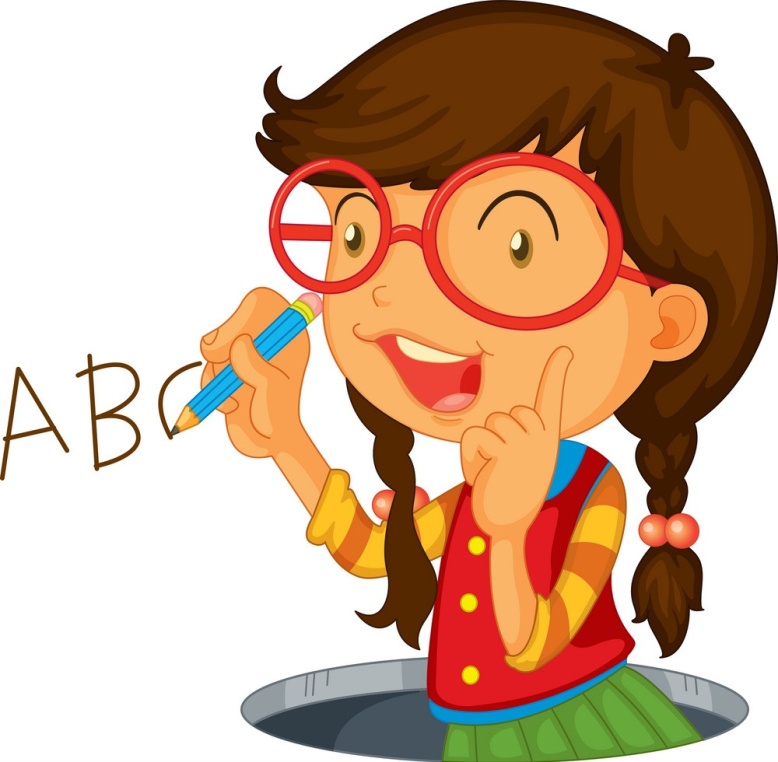